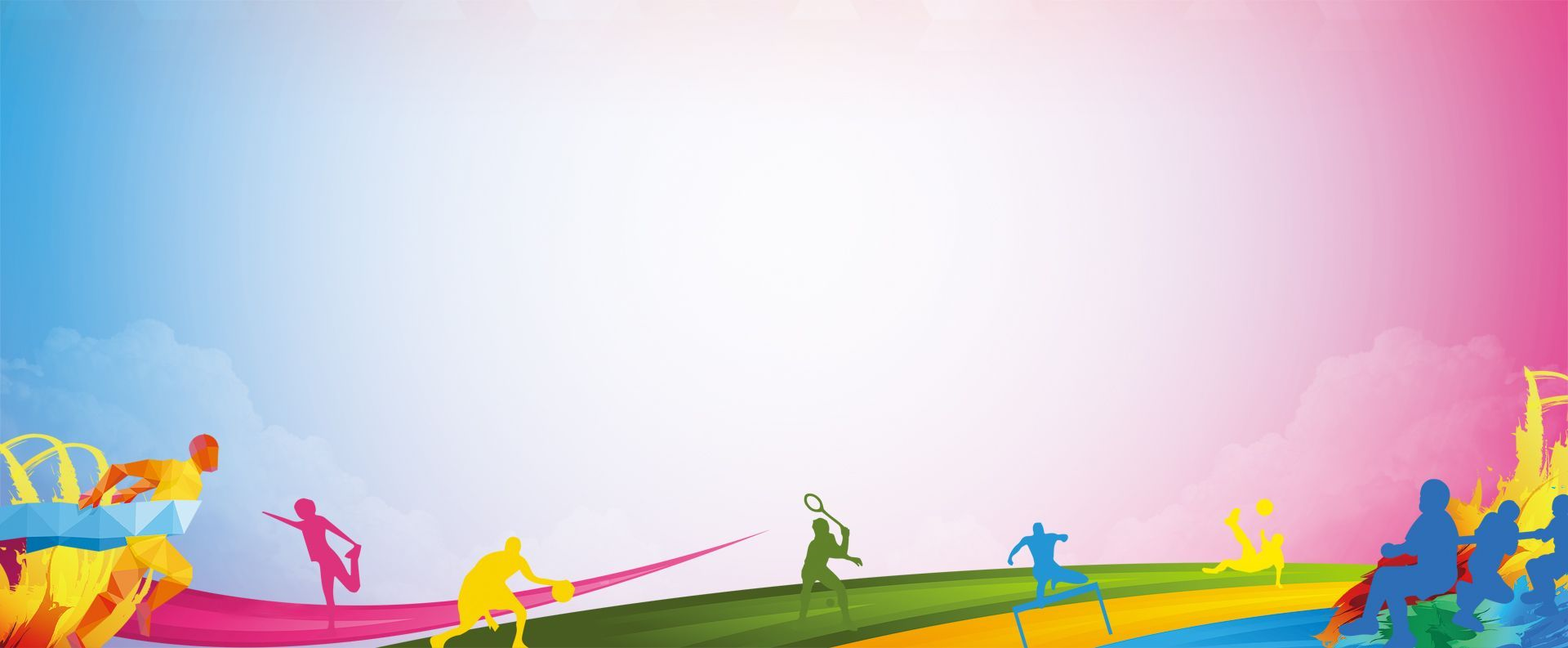 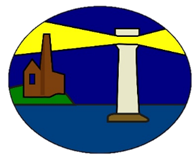 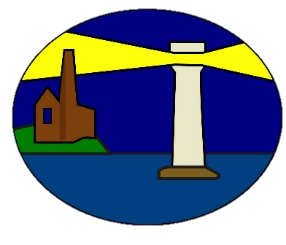 PE at St Just Primary
Truro and Penwith Academy Trust
Physical Education and Physical Literacy at St Just Primary aims to develop the knowledge, skills and capabilities necessary for mental, emotional, social and physical wellbeing in our children now and for their future. Physical fitness is an important part of leading a healthier lifestyle. It teaches self-discipline and that to be successful you must work hard, show resilience and have the determination to believe that anything can be achieved.
Intent
It is our intent at St Just Primary to teach children the motivation, confidence, physical competence and understanding to value and take responsibility for physical activities for life. This will enable all pupils to understand the positive impact physical activity can have on their future health and well-being. We aim to deliver high-quality teaching and learning opportunities that inspire all children to succeed in Physical Literacy so that they develop competence over time to excel in a broad range of physical activities. Our PE curriculum will focus on six key learning behaviours:


1) Personal – accept challenge            2) Social – support others            3) Cognitive – identify areas to improve


4) Creative – recognise and respond      5) Physical – select & apply      6) Health and Fitness – prepare for activity


Our Real PE program enables all teachers to deliver exciting and engaging lessons with the confidence over time to deliver outstanding outcomes for all children. We believe that children who are learning to move will acquire the necessary skills and techniques and the acquisition of understanding that are requisites to participation in a variety of physical activities. Furthermore, we have strong, well-established links with community sports clubs to help ensure our children fully engage in all the opportunities that are presented to them.
Implementation
Our curriculum aims to improve the wellbeing and fitness of all children at St Just Primary, not only through the sporting skills taught but through the underpinning values and disciplines PE promotes. 


The six key areas of development are:
1) Cognitive       


2) Creative       


3) Social       


4) Physical       


5) Health & Fitness       


6) Personal


Within lessons, children are taught about self-discipline and that to be successful you need to take ownership and responsibility of their own health and fitness. Our impact is therefore to motivate children to utilise these underpinning skills in an independent and effective way in order to live happy and healthy lives. Children’s progress against key physical skills is measured using the bespoke Create Development Monitoring and Evaluation Assessment Wheel, used within all Trust schools.
Impact
Pupils at St Just Primary participate in weekly high quality Core PE lessons delivered through the REAL PE curriculum. Real PE is a unique, child-centred approach. It transforms how we teach PE to engage and challenge EVERY child in our school. It focuses on the Fundamental Movement Skills of a child's physical development: Agility (locomotion); Balance (stability); and Coordination (manipulation). These are commonly referred to as ABCs. 
Real PE incorporates a variety of sports, both traditional and non-traditional, to ensure all children develop confidence, resilience, tolerance and the appreciation of their own and others’ strengths and weaknesses.
We provide opportunities for all children to engage in extra-curricular activities before, during and after school, in addition to intra-school and inter-school competitive and non-competitive, inclusive sporting festivals and competitions through the School Games programme and Academy events. This is an inclusive approach which endeavours to encourage not only physical development but also well-being. Each lesson aims to develop children’s personal, social, cognitive, creative, physical, health and fitness skills. 
* EYFS – Fundamental movement skills through Healthy Movers program and Real PE scheme
* KS1 – Fundamental movement skills & core skills through the Real PE scheme
* KS2 – FMS and core skills delivered through the Real PE scheme